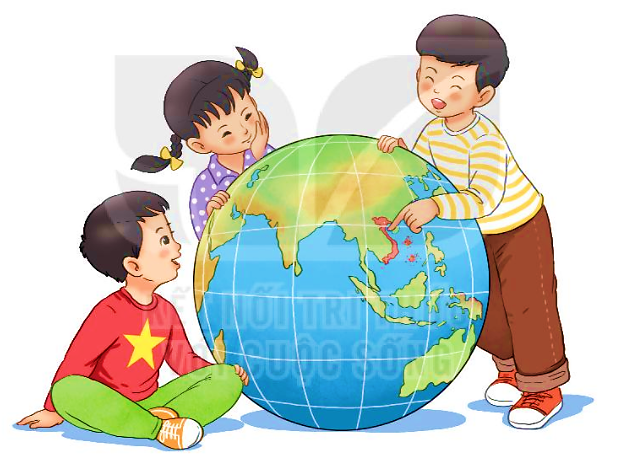 THÁNH GIÓNG
1. Nghe kể chuyện.
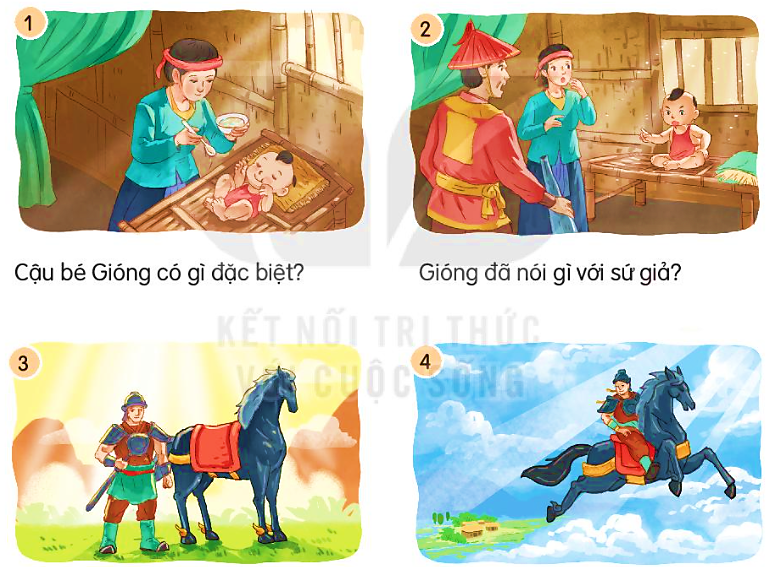 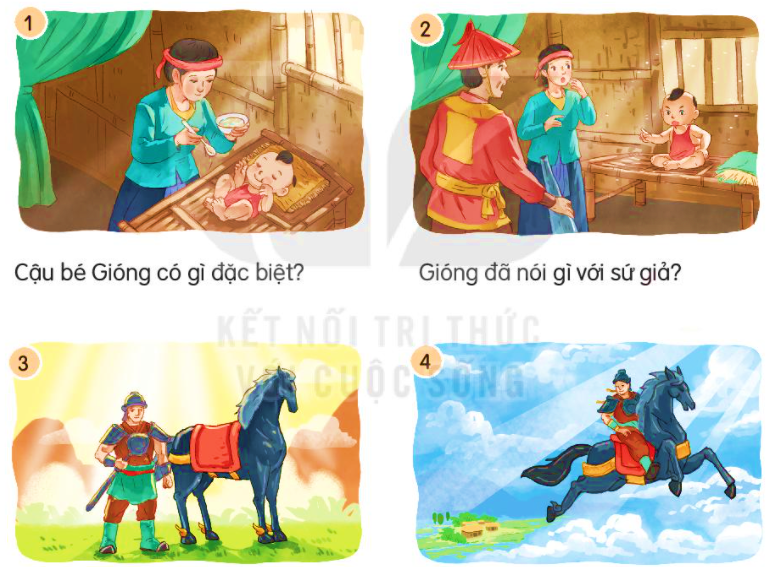